Муниципальное бюджетное общеобразовательное учреждение
 средняя общеобразовательная школа № 11 имени А.В.  Кривоноса 
села Свободного муниципального образования Брюховецкий район
ПРОЕКТ

«Агрошкола как форма создания 
условий для развития профессионального самоопределения обучающихся, обеспечивающего формирование осознанного выбора будущего жизнеустройства в сельской местности»
Кравцова Елена Ивановна
директор МБОУ СОШ № 11 им. А.В. Кривоноса
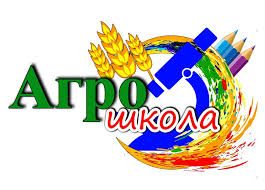 Муниципальное бюджетное общеобразовательное учреждение средняя общеобразовательная школа № 11 
имени А.В.  Кривоноса села Свободного муниципального образования Брюховецкий район
На подготовительном этапе
На внедренческом этапе
ПРОЕКТ
«Агрошкола как форма создания условий для развития профессионального 
самоопределения обучающихся, обеспечивающего формирование осознанного 
выбора будущего жизнеустройства в сельской местности»
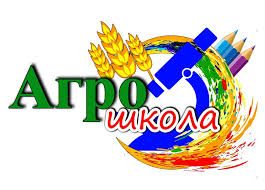 ПРОЕКТ
«Агрошкола как форма создания условий для развития профессионального 
самоопределения обучающихся, обеспечивающего формирование осознанного 
выбора будущего жизнеустройства в сельской местности»
Партнеры сетевого взаимодействия
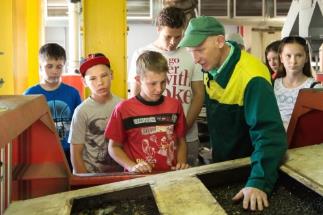 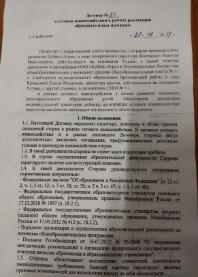 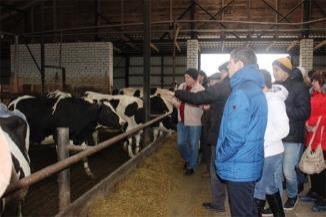 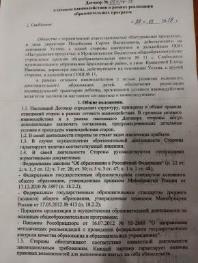 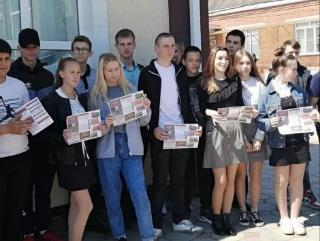 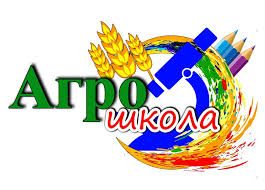 ПРОЕКТ
«Агрошкола как форма создания условий для развития профессионального 
самоопределения обучающихся, обеспечивающего формирование осознанного 
выбора будущего жизнеустройства в сельской местности»
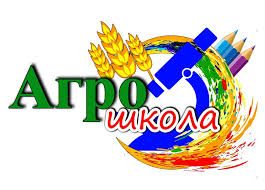 Программы внеурочной деятельности:
ПРОЕКТ
«Агрошкола как форма создания условий для развития профессионального 
самоопределения обучающихся, обеспечивающего формирование осознанного 
выбора будущего жизнеустройства в сельской местности»
Практическая реализация проекта
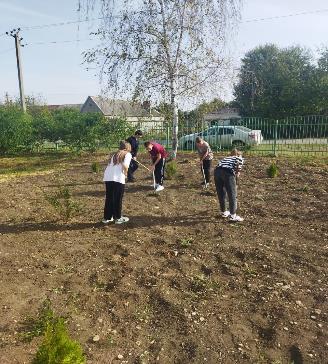 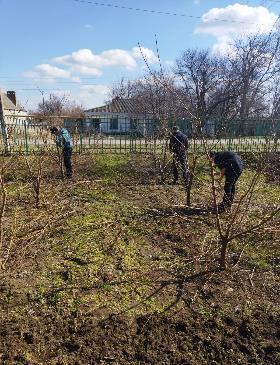 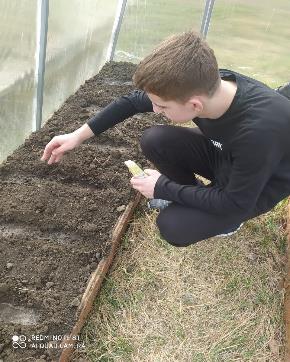 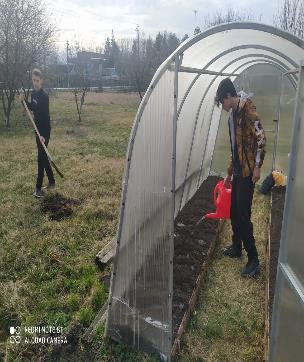 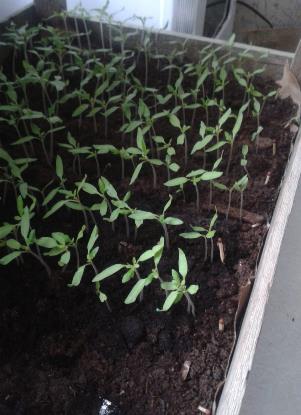 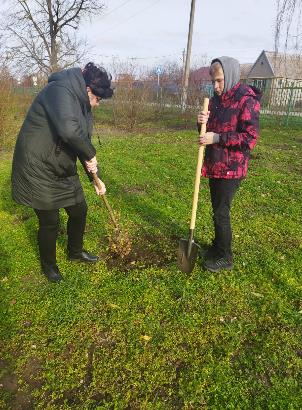 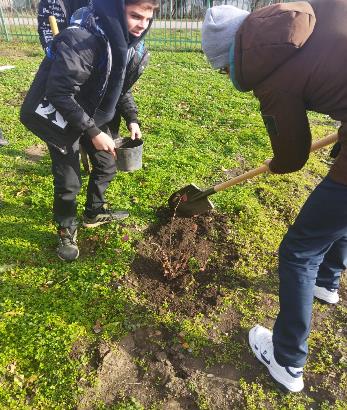 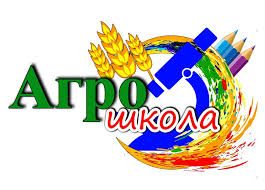 ПРОЕКТ
«Агрошкола как форма создания условий для развития профессионального 
самоопределения обучающихся, обеспечивающего формирование осознанного 
выбора будущего жизнеустройства в сельской местности»
Практическая реализация проекта
Экскурсия на предприятие ООО «Натуральные продукты»     Урок 6 классе
                                                                                                                      «Образовательная ткань растений
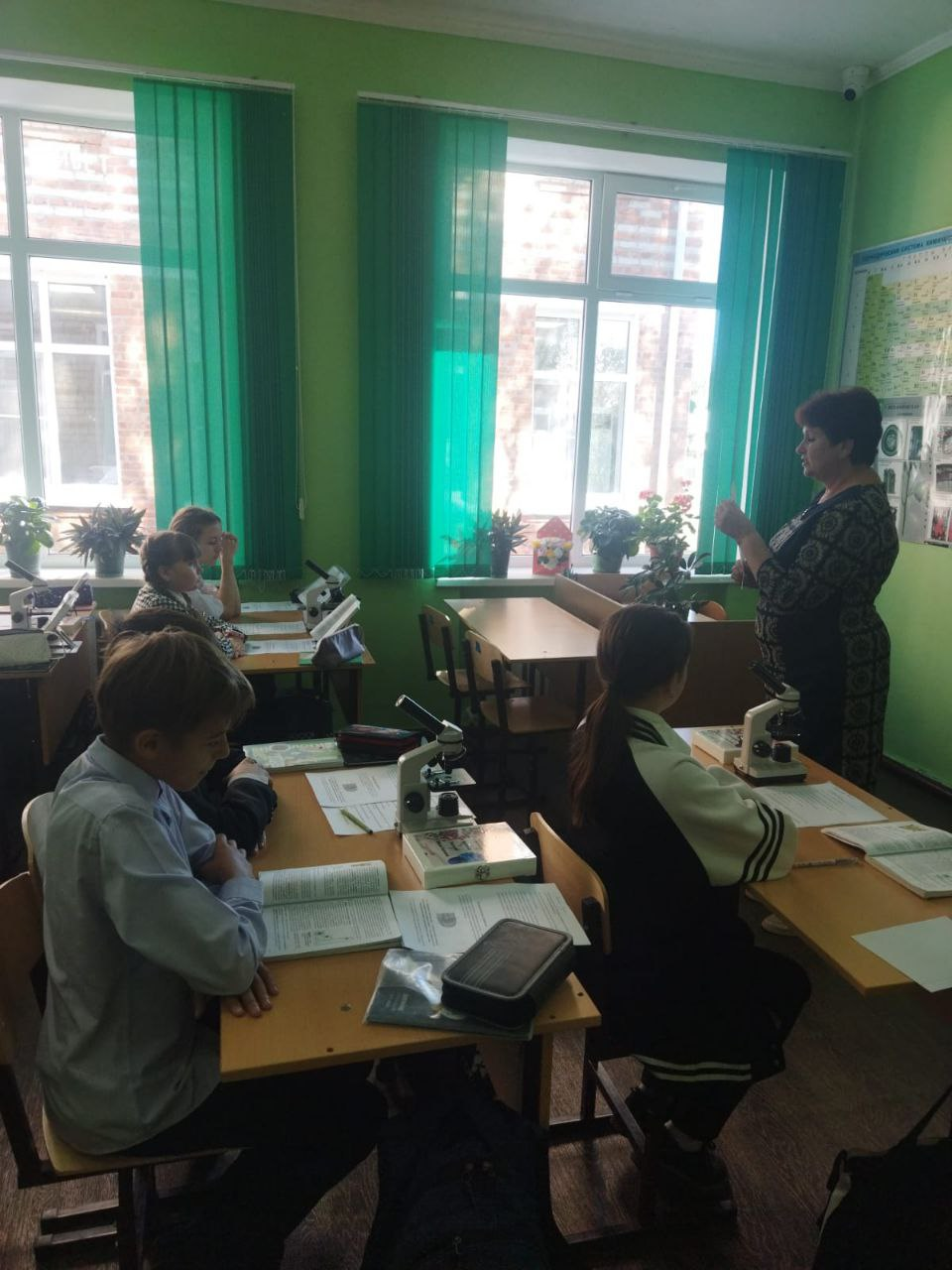 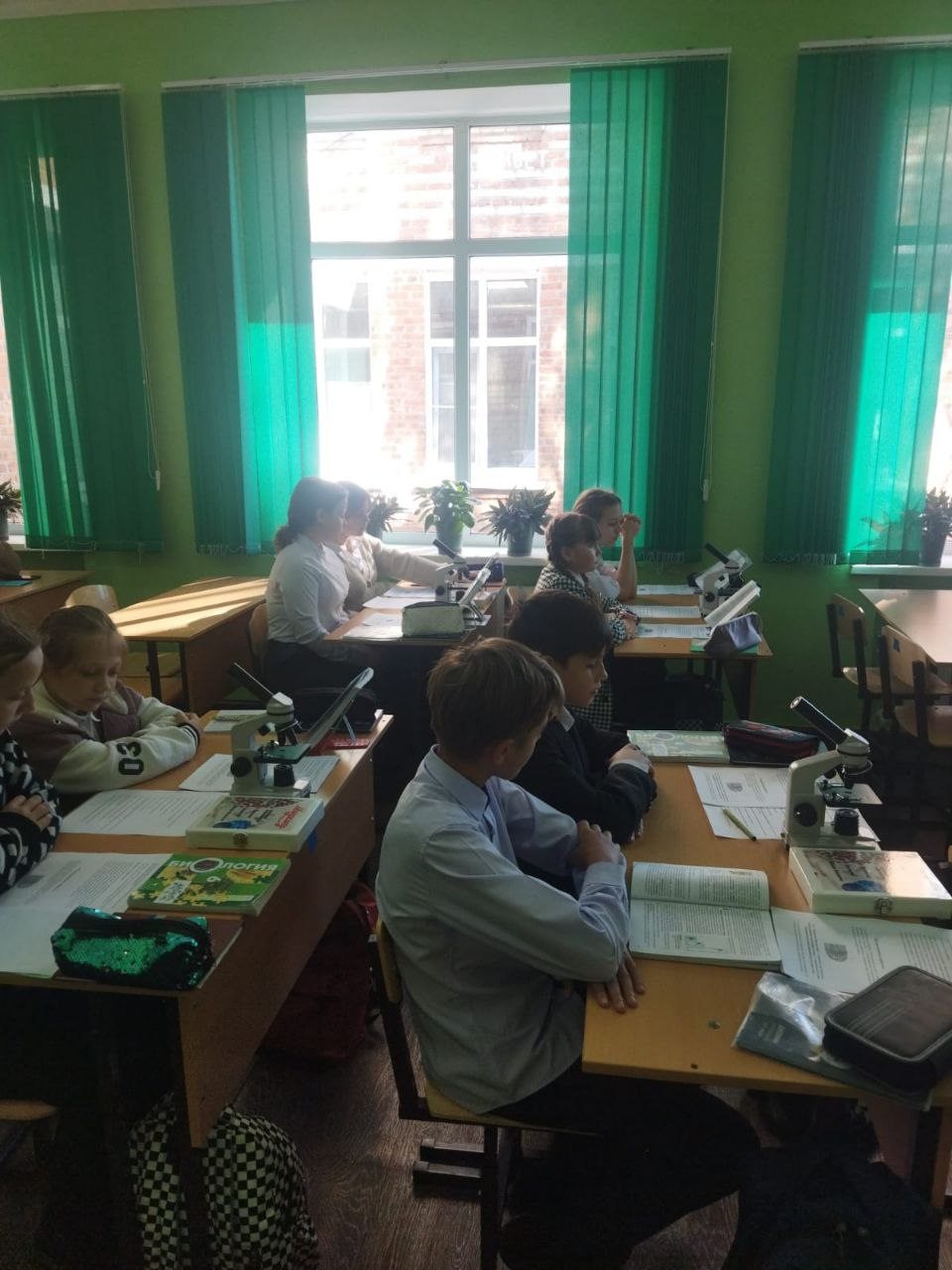 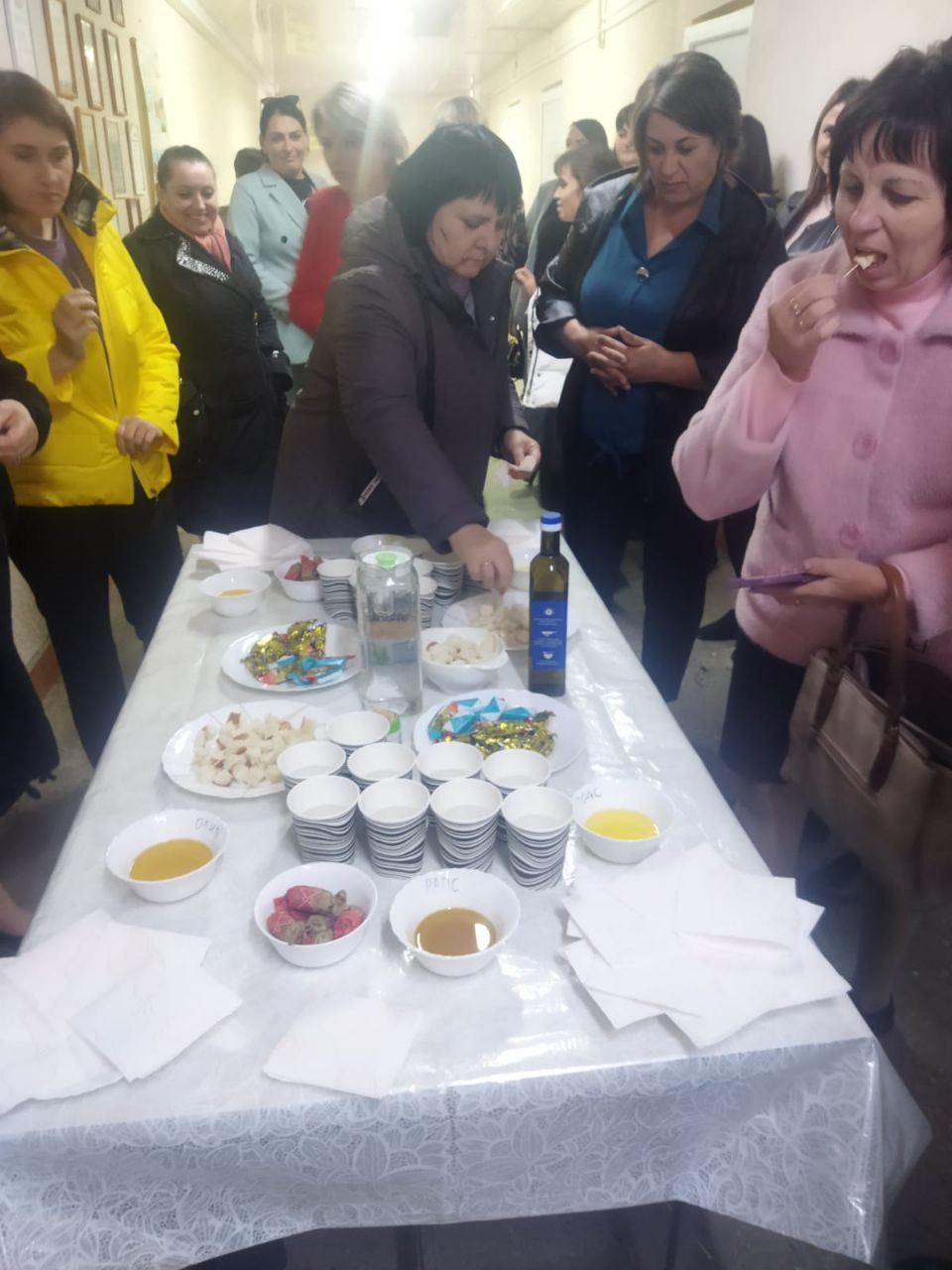 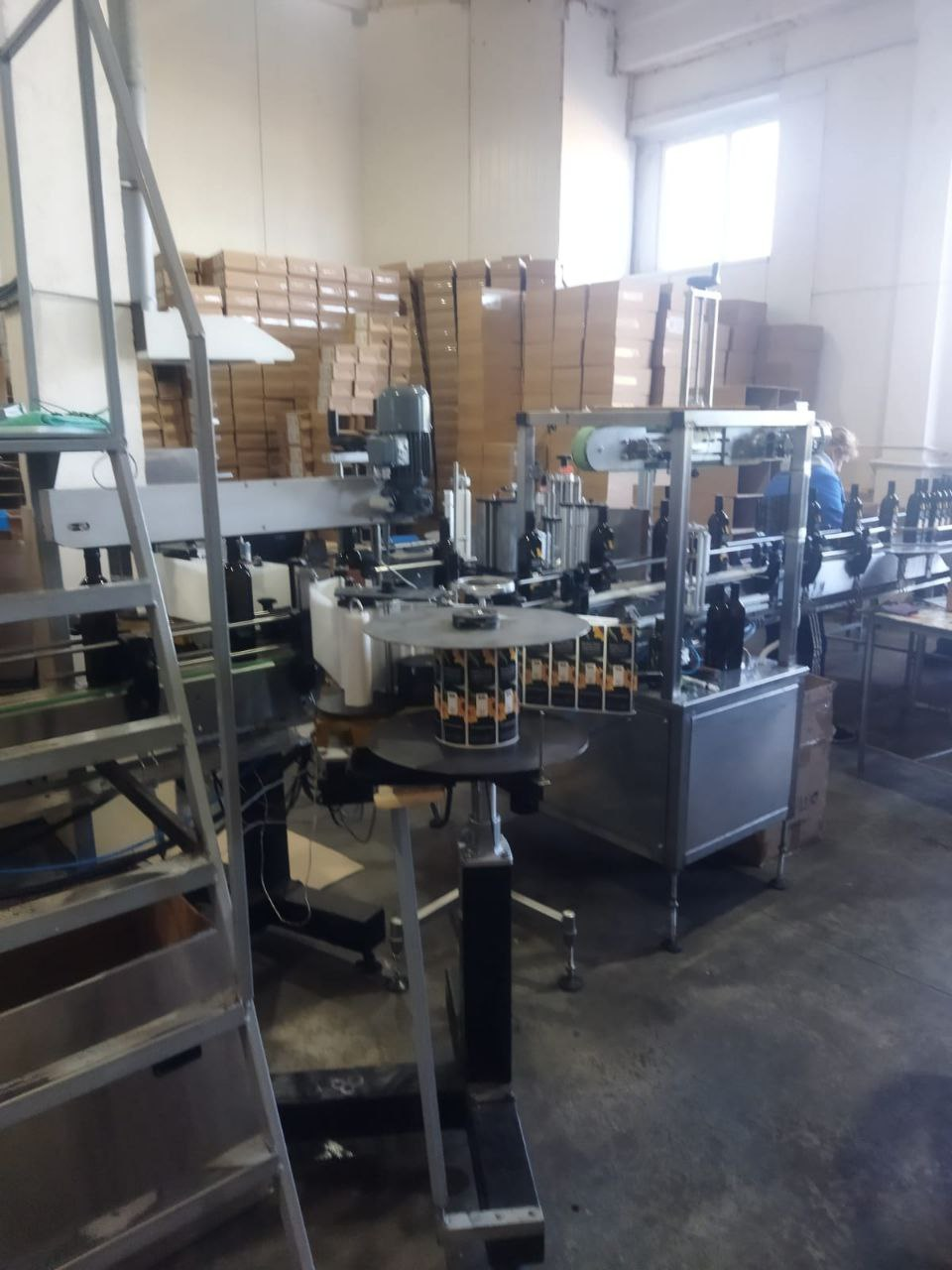 ПРОЕКТ
«Агрошкола как форма создания условий для развития профессионального 
самоопределения обучающихся, обеспечивающего формирование осознанного 
выбора будущего жизнеустройства в сельской местности»
Практическая реализация проекта
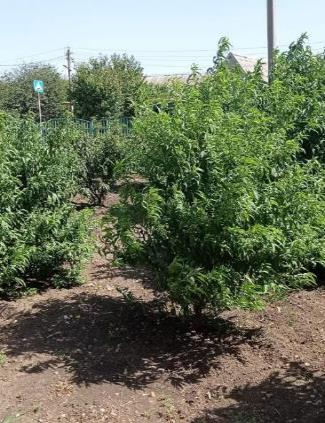 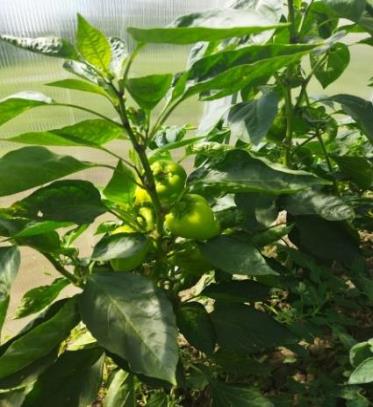 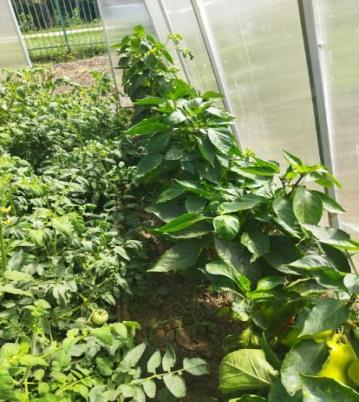 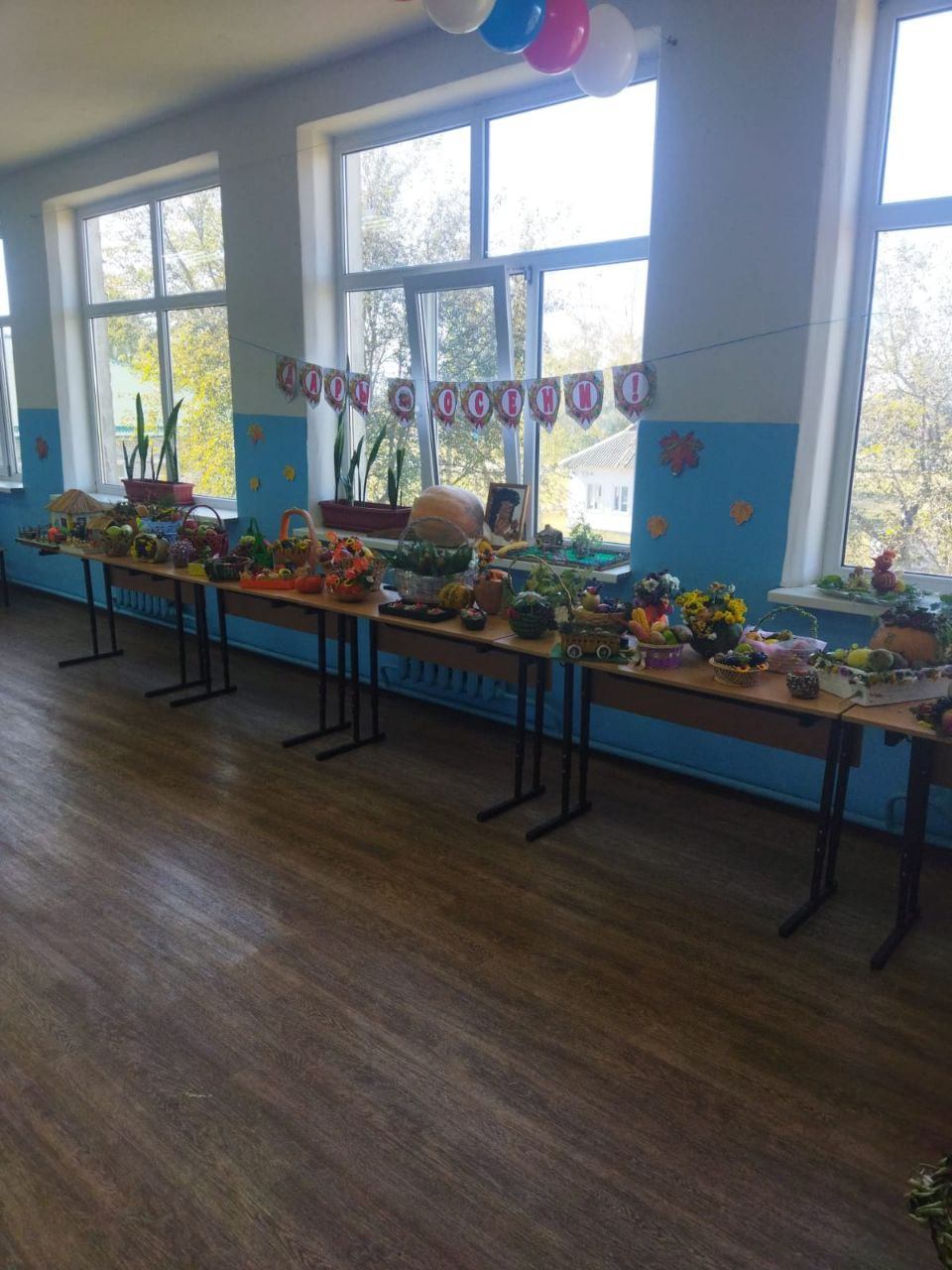 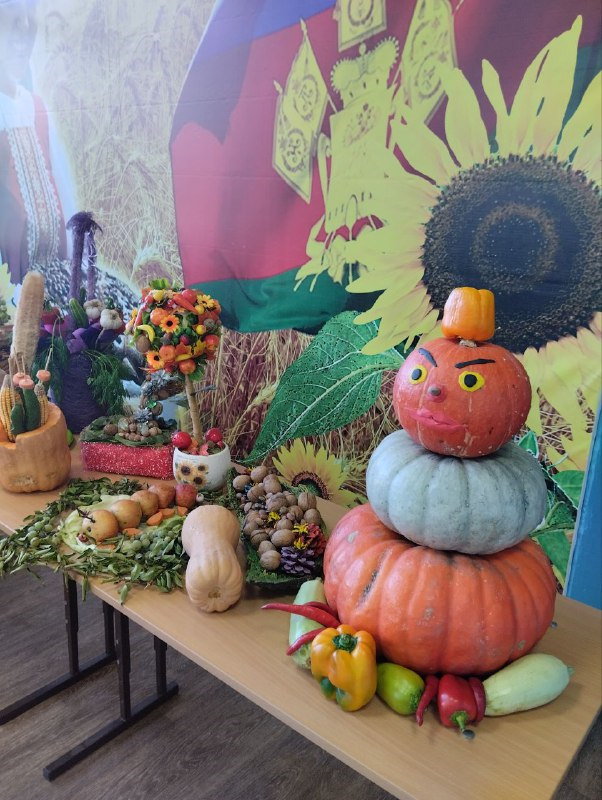 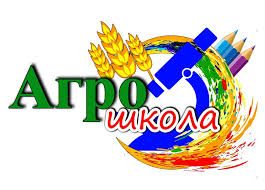 ПРОЕКТ
«Агрошкола как форма создания условий для развития профессионального 
самоопределения обучающихся, обеспечивающего формирование осознанного 
выбора будущего жизнеустройства в сельской местности»
Практическая реализация проекта
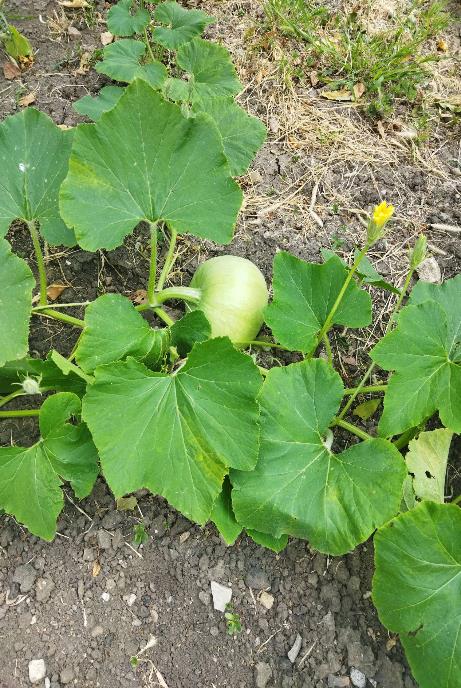 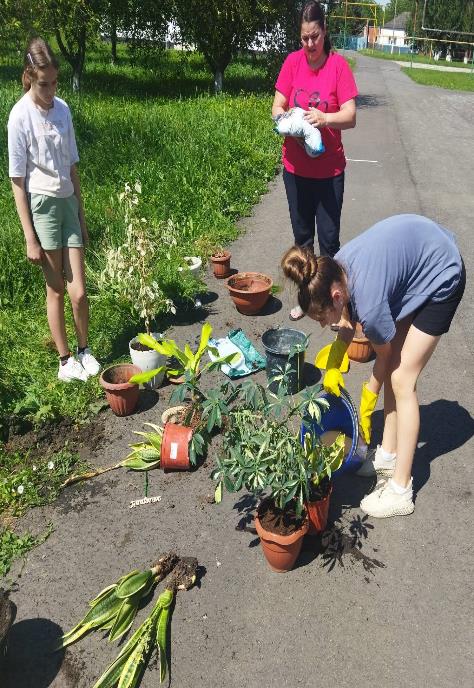 ПРОЕКТ
«Агрошкола как форма создания условий для развития профессионального 
самоопределения обучающихся, обеспечивающего формирование осознанного 
выбора будущего жизнеустройства в сельской местности»
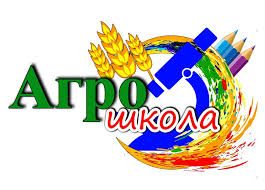 Планируемые мероприятия на 2023-2024 год
ПРОЕКТ
«Агрошкола как форма создания условий для развития профессионального 
самоопределения обучающихся, обеспечивающего формирование осознанного 
выбора будущего жизнеустройства в сельской местности»
Спасибо за внимание!
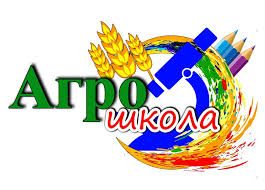